Проектная 
     деятельность
        в работе 
      классного
    руководителя
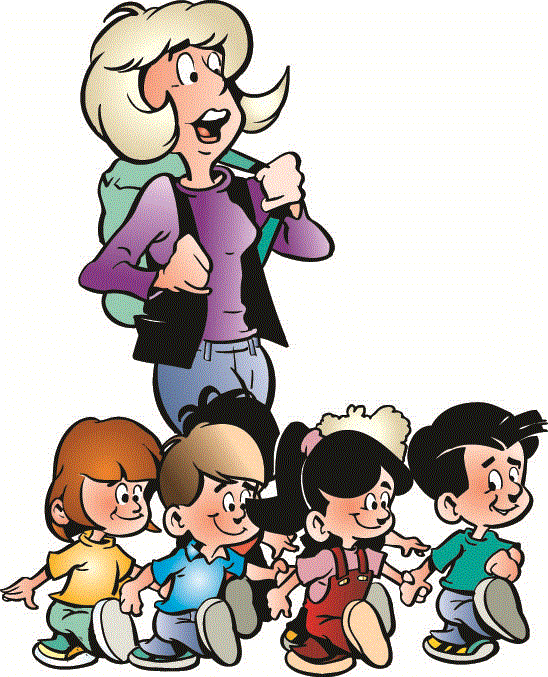 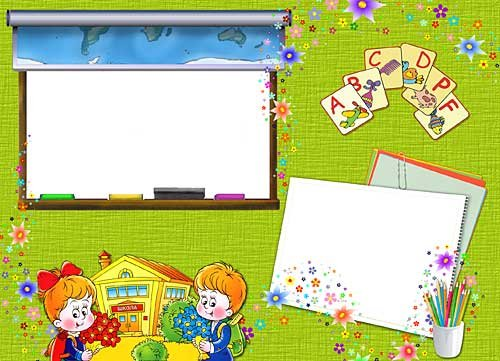 гуманизм

внимание
уважение

позитивный заряд
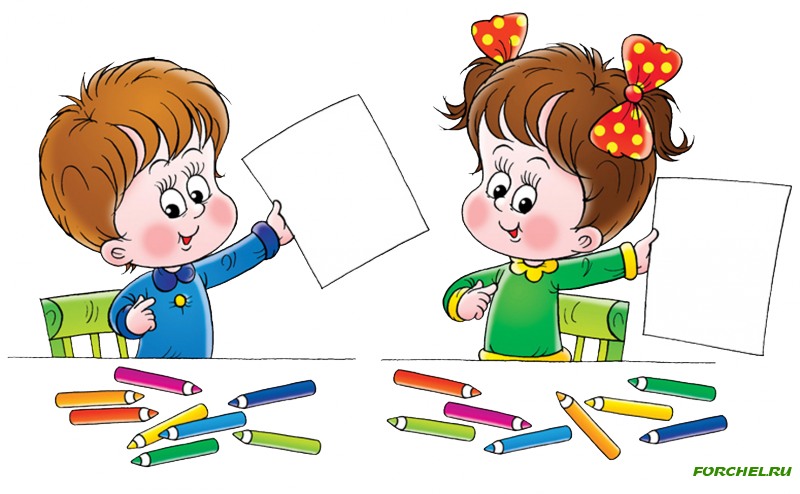 1
класс
В гостях
у сказки
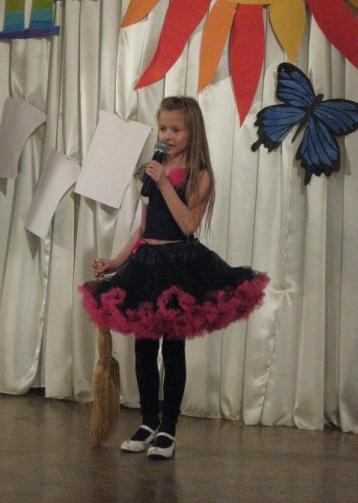 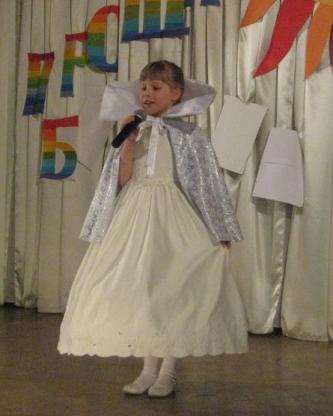 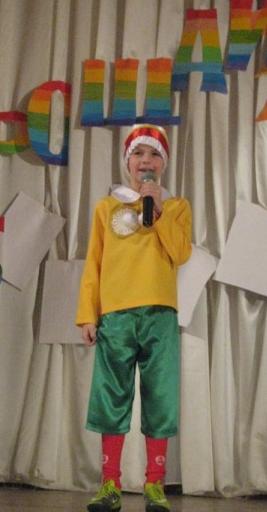 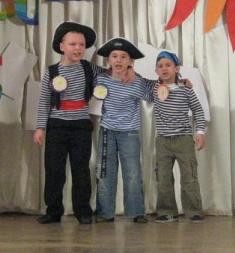 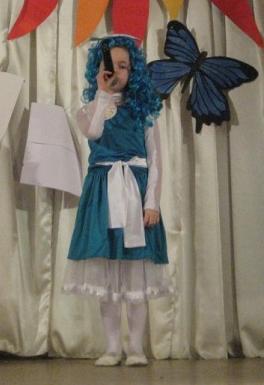 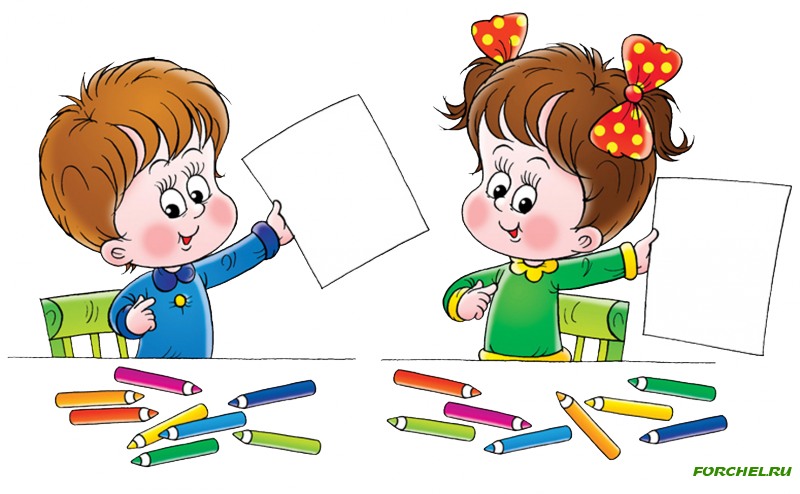 2
Путешествие
         лучика
класс
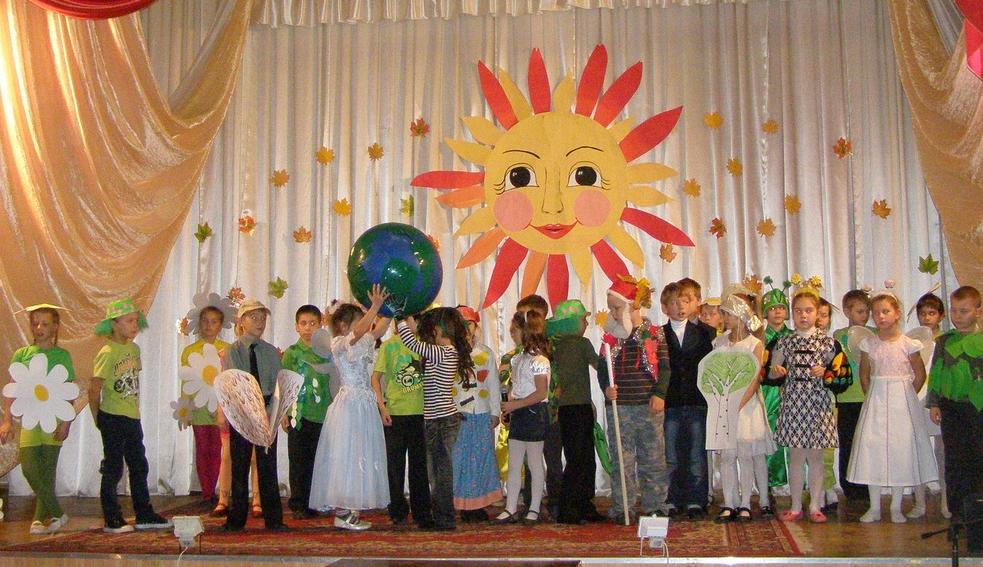 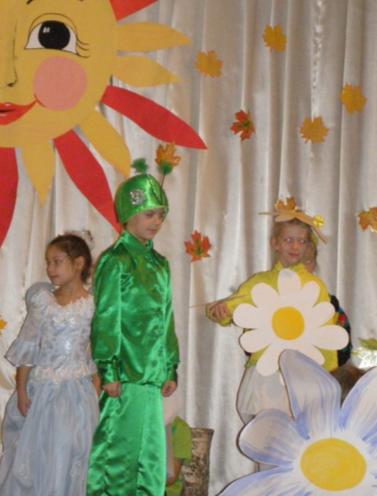 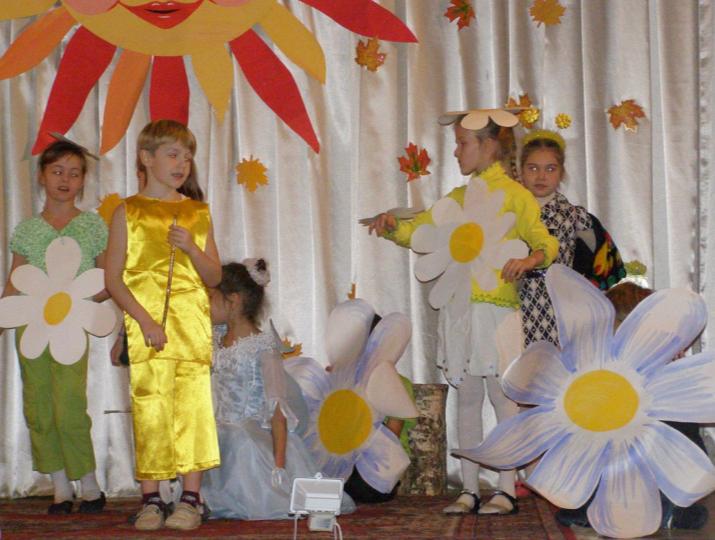 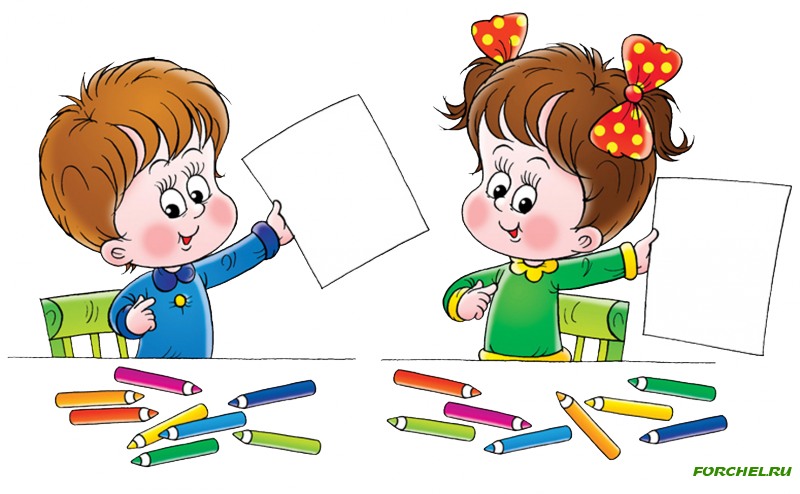 3
Россия –
моя  Родина
класс
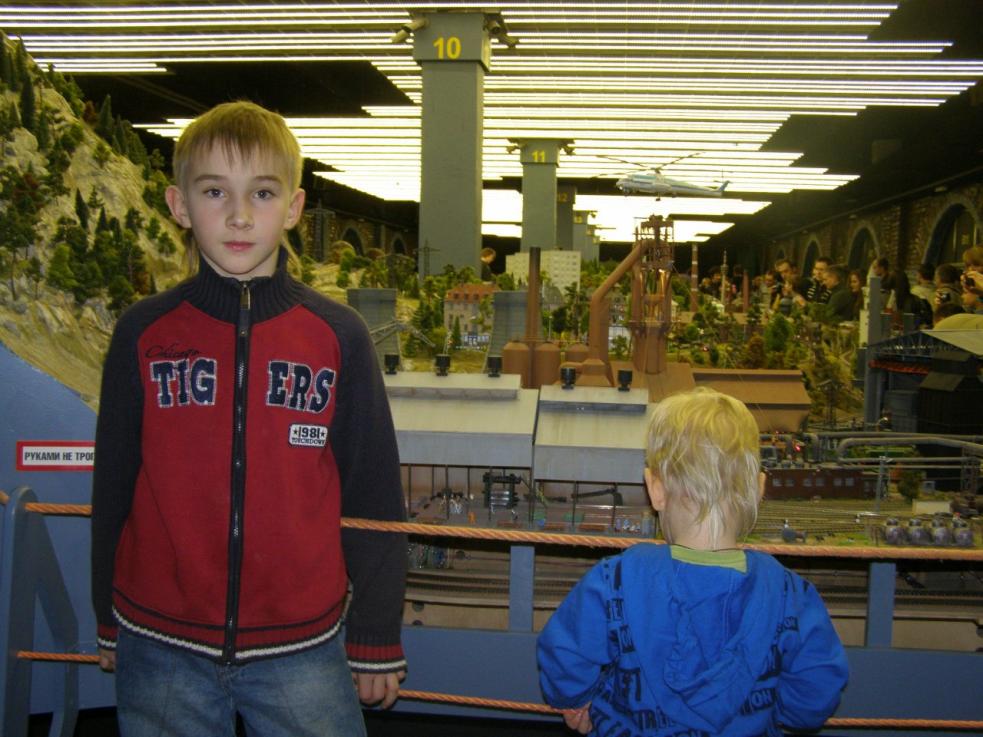 Мой любимый край
ПОЭТИЧЕСКАЯТЕТРАДЬ
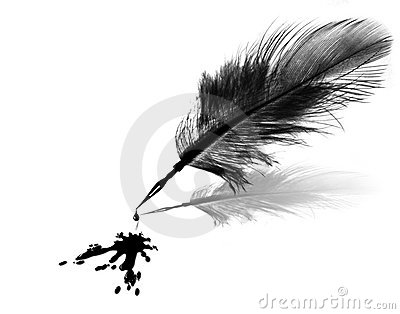 3 «Г» класса
Семья Лёгоньких
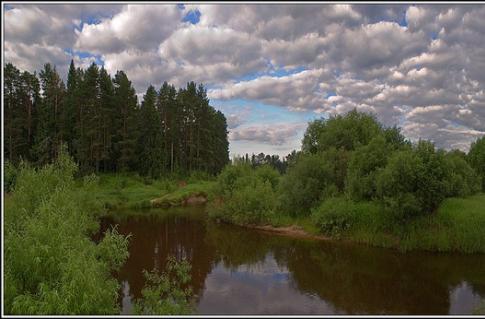 Люблю тебя, моя земля!
    Все эти реки и поля,
    И солнца луч, и дождик летний –
    Всё это  -  Родина моя.
                   Так дорог сердцу край родной,
                   Люблю лугов ковёр цветной,
                   И речку говорливую, журчащую,
                   И лес за домом с непролазной чащею.
    Мой любимый край –
    Всё, что сердцу мило,
    Всё, что невозможно позабыть.
    Это всё, что любим и любили
     И никогда не сможем разлюбить!
Пакконен Александра
Мой край любимый и родной,
Люблю тебя и в дождь, и в зной.
Цветёт сирень там у забора,
Растут в теплице помидоры.
Там кошки любят молочко
И моют лапку язычком…
Когда старушкой стану древней,
Я буду жить в такой деревне.
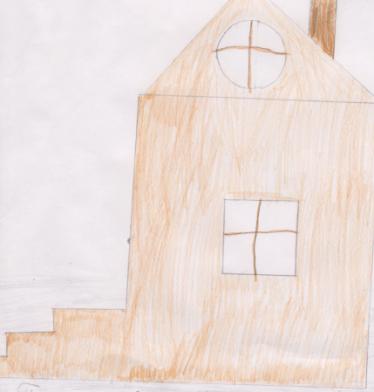 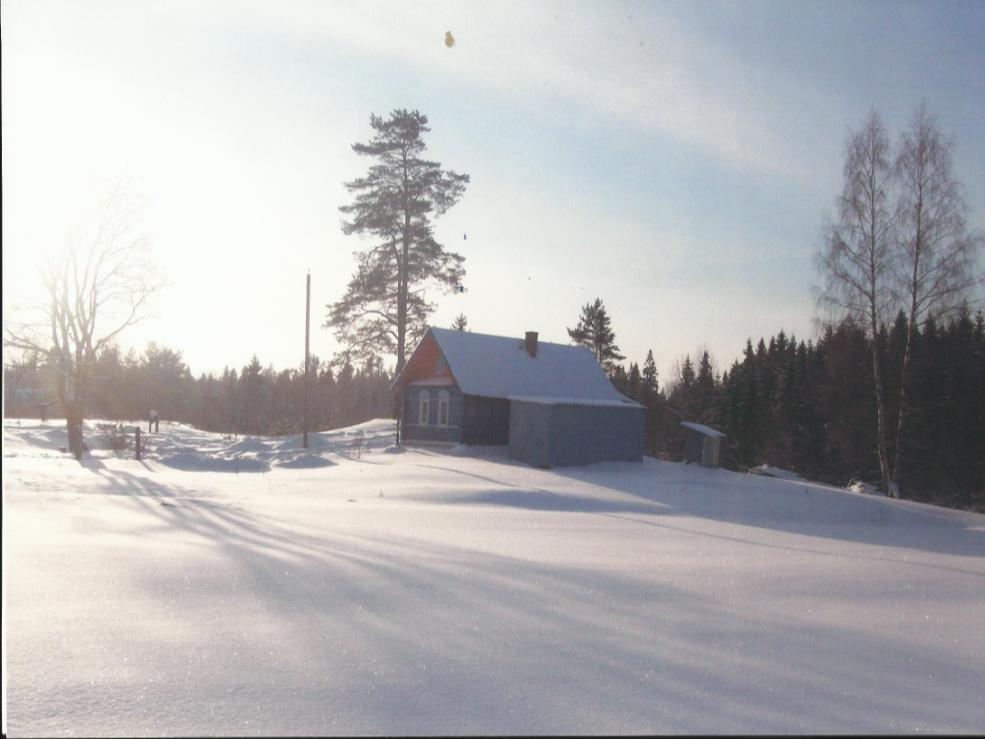 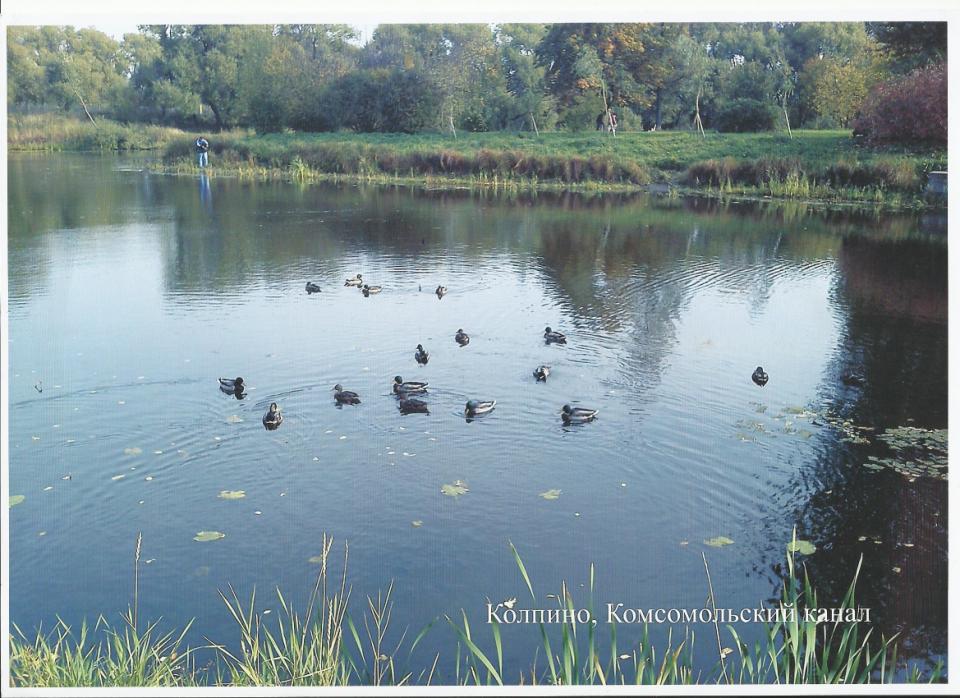 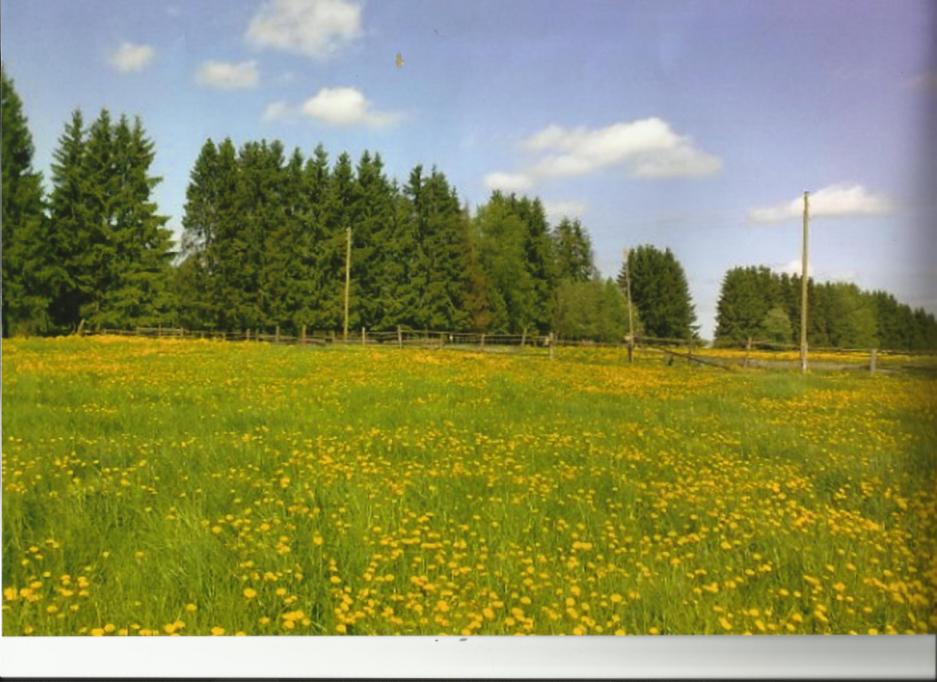 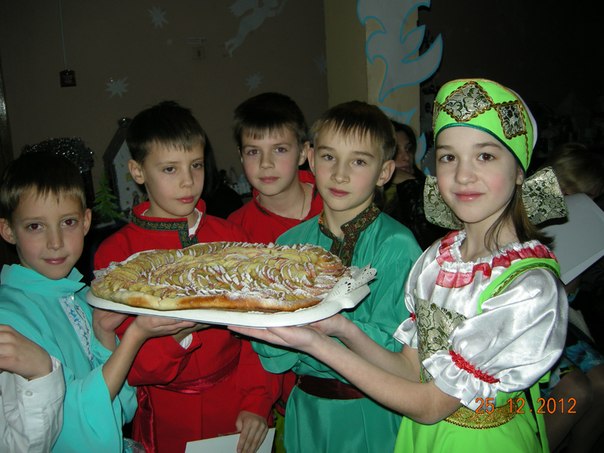 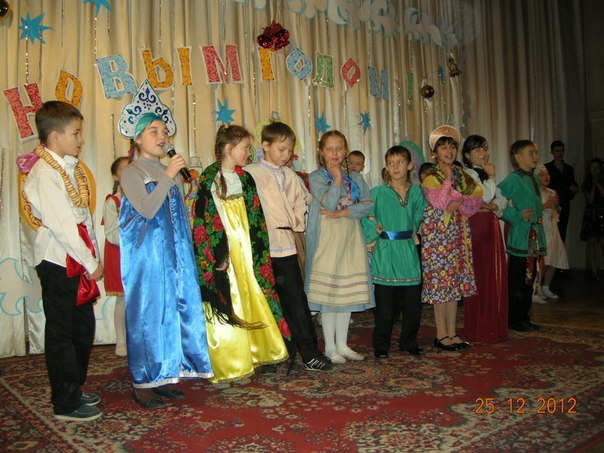 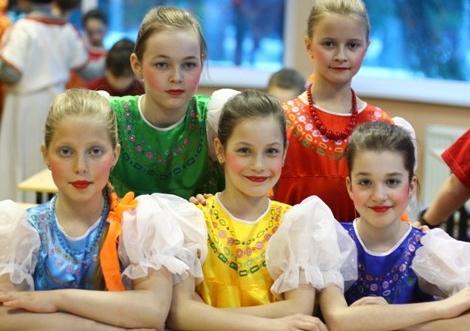 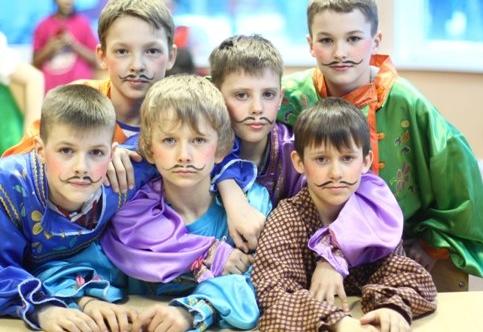 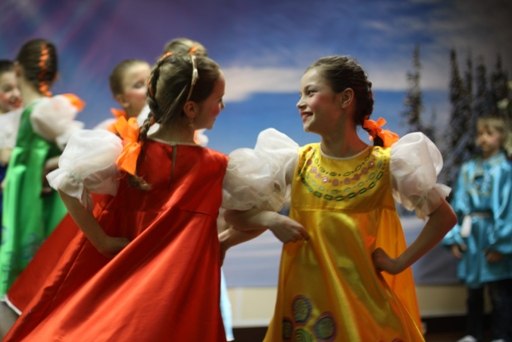 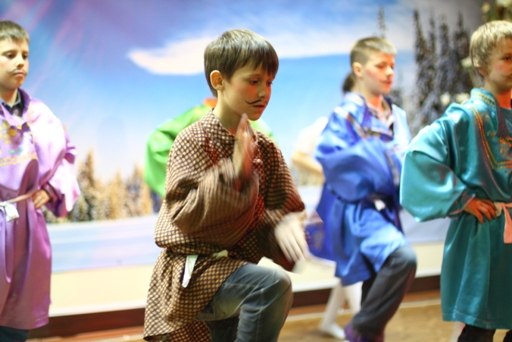 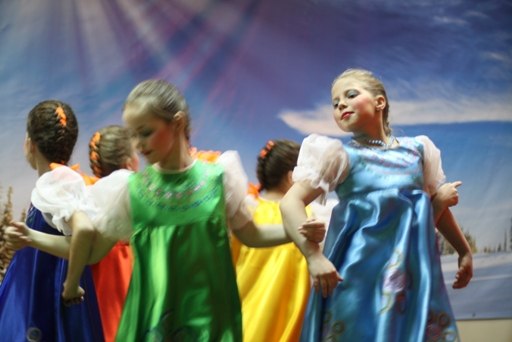 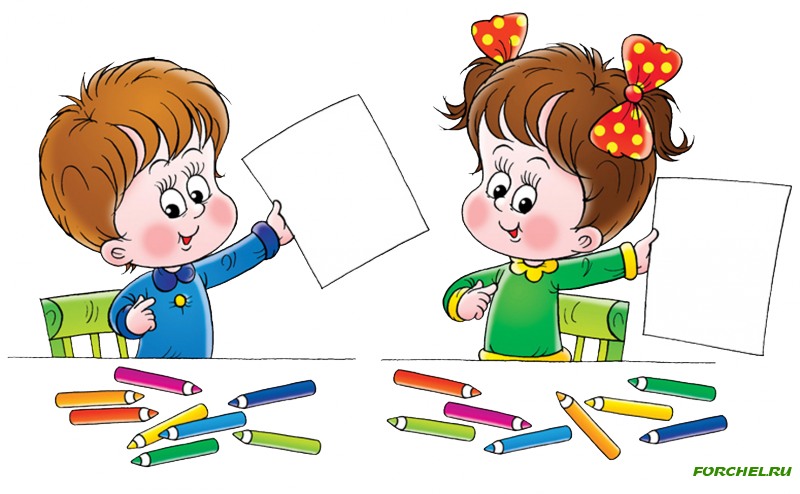 4
класс
900 
  блокадных 
         дней
Моя бабушка – Правдина  Анна  Прокофьевна. Когда началась Великая Отечественная война, бабушке было 19 лет. Первые месяцы  войны она жила в  Ленинграде: копала окопы, голодала, похоронила свою маму, видела весь ужас тех страшных дней… Позже бабушка уехала в эвакуацию, потом вернулась и работала в яслях до окончания войны.Сейчас Анна Прокофьевна живёт в Усть-Ижоре.
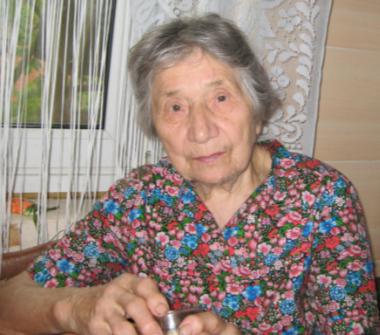 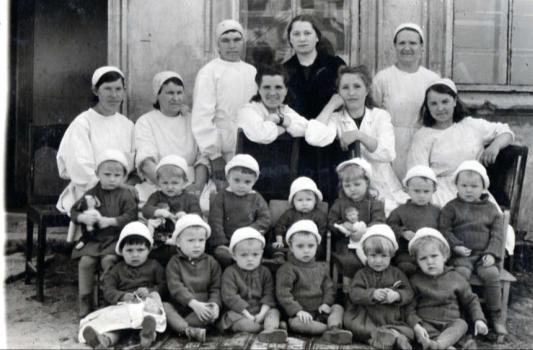 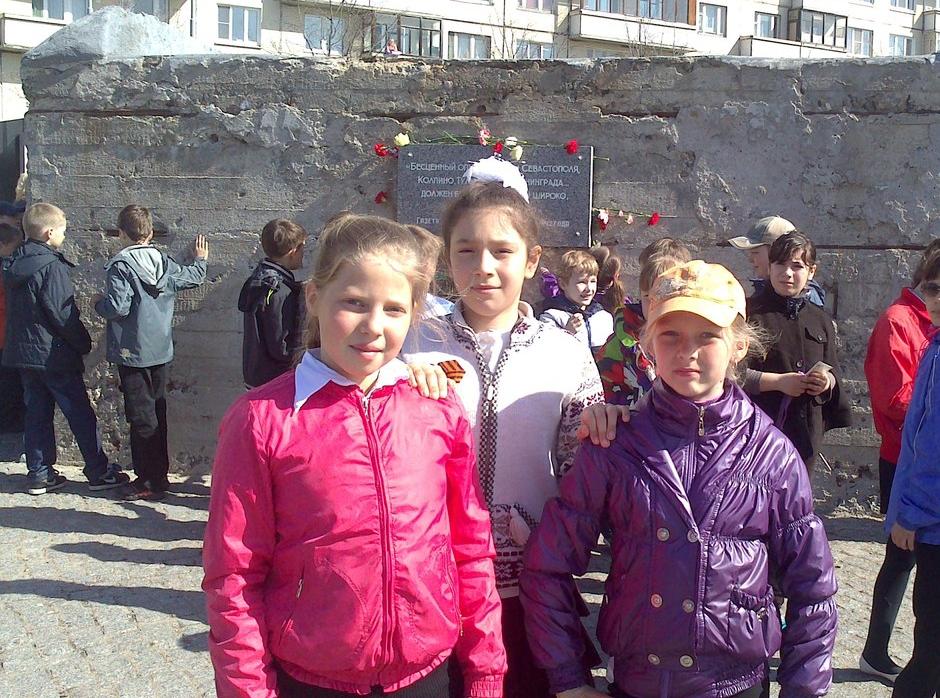 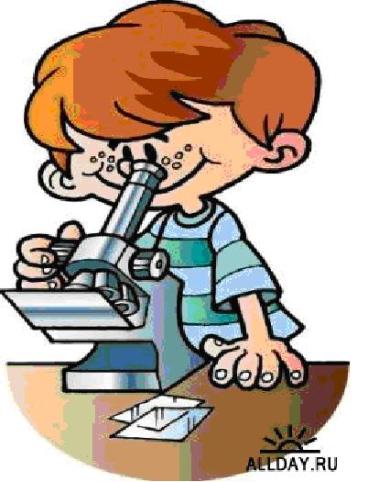 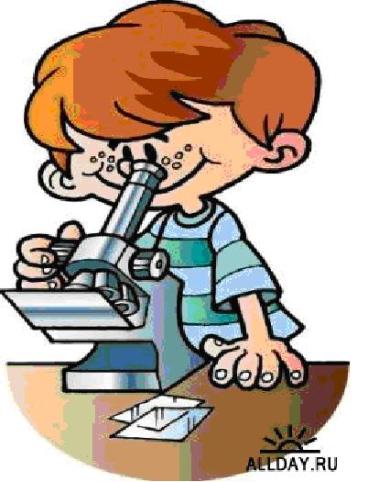 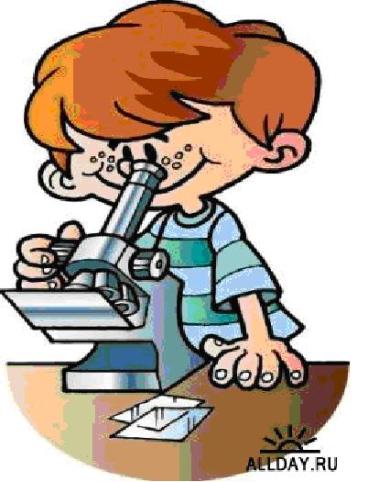 Проектная деятельность
 способствует 
 практической
 реализации 
 познавательной 
 деятельности ребёнка и
 развивает его
 индивидуальные 
 интересы
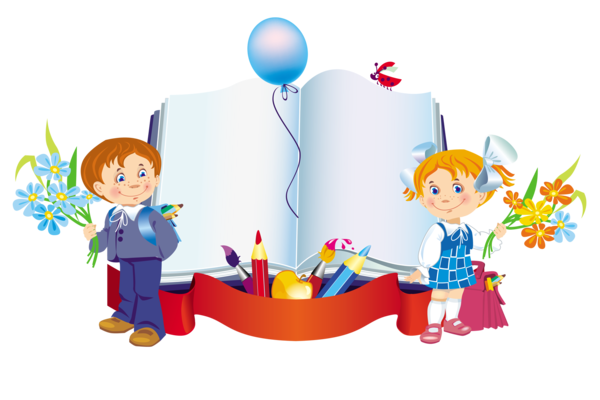 Спасибо всем            творческим учителям за идеи !